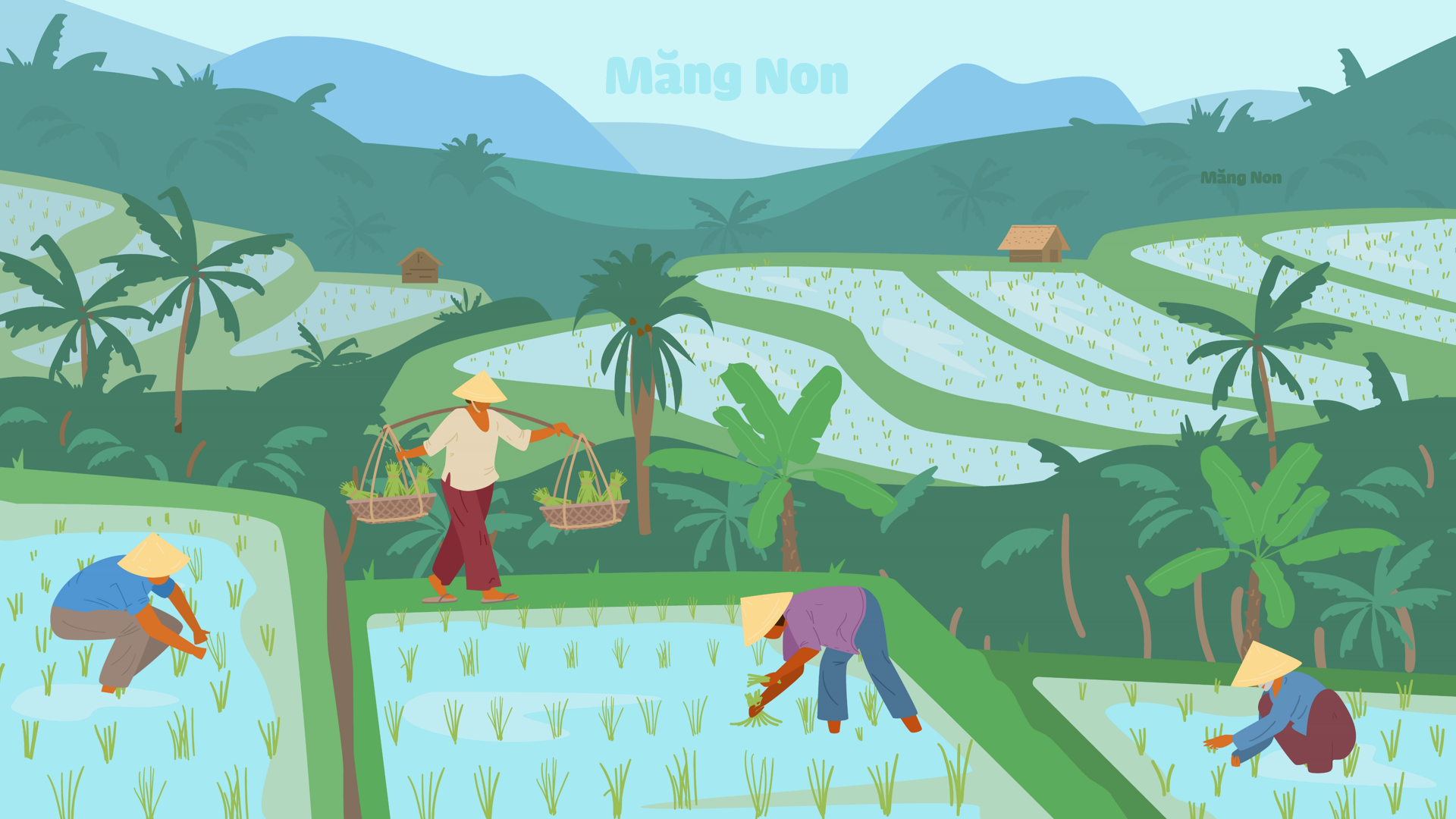 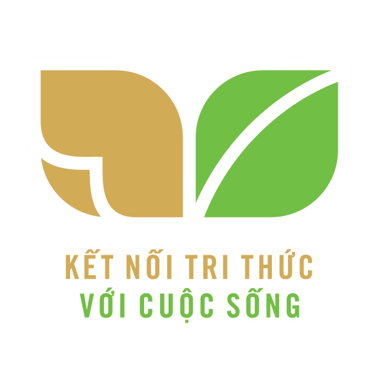 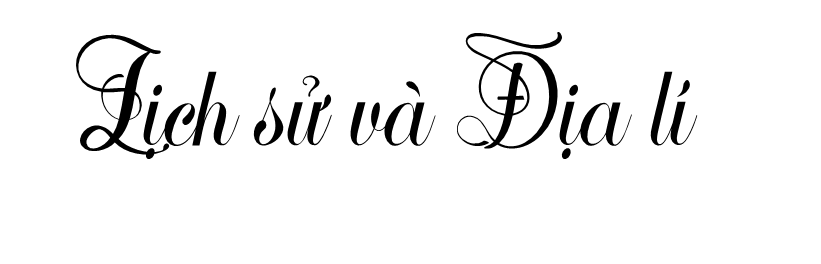 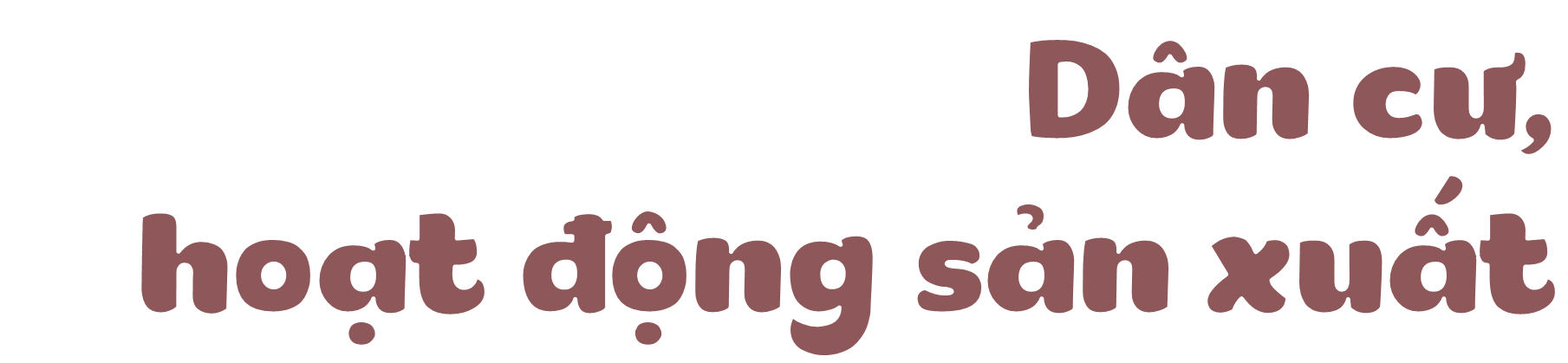 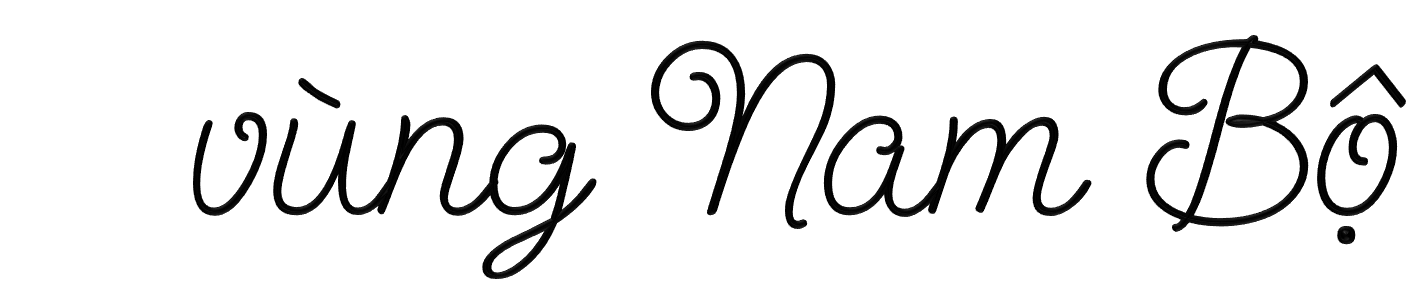 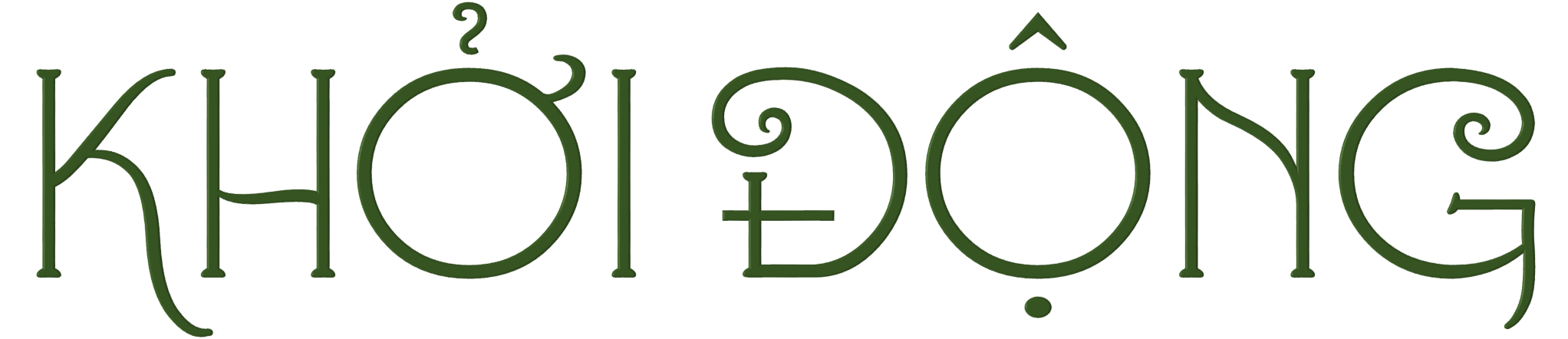 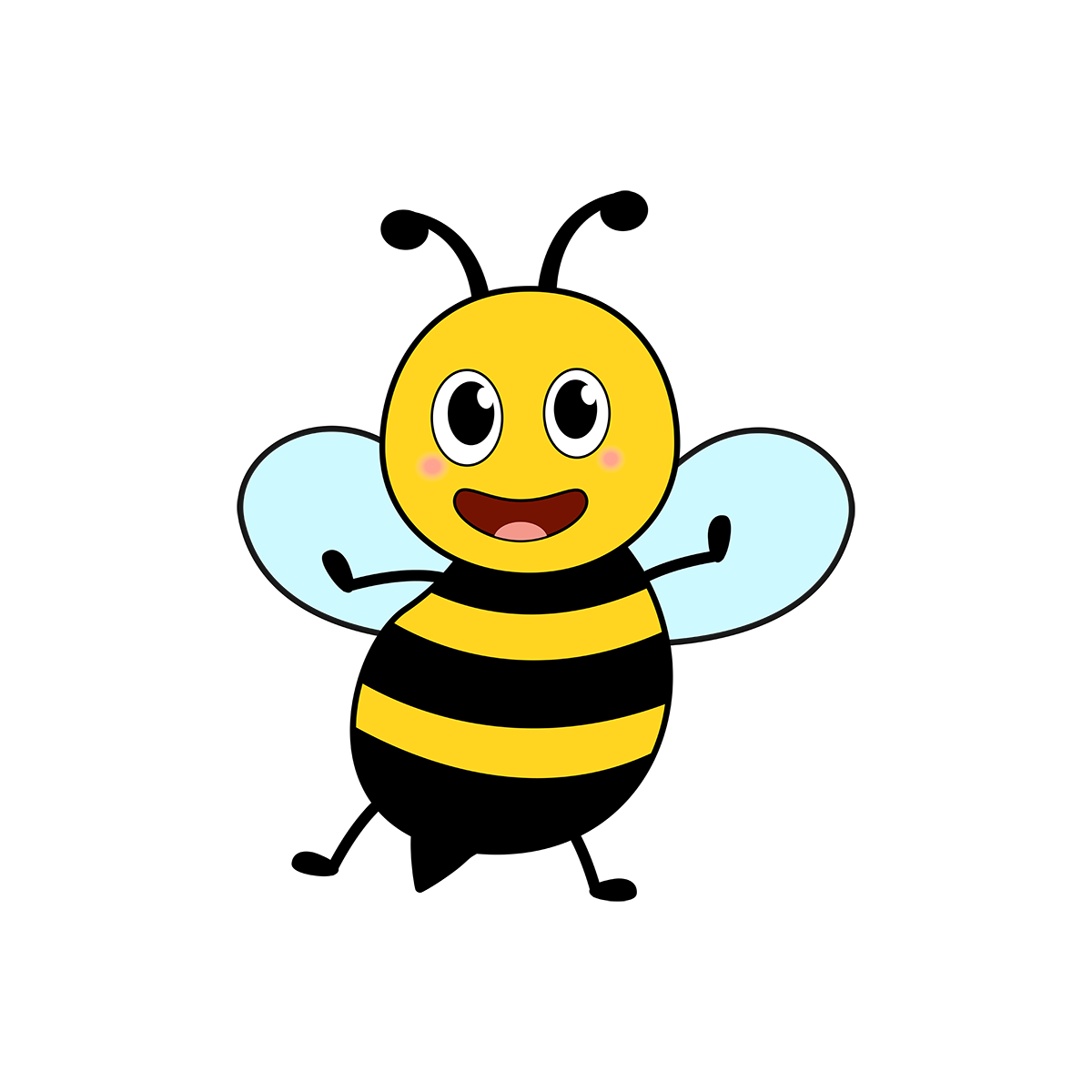 Trò chơi
Chú ong chăm chỉ
Chú ong chăm chỉ
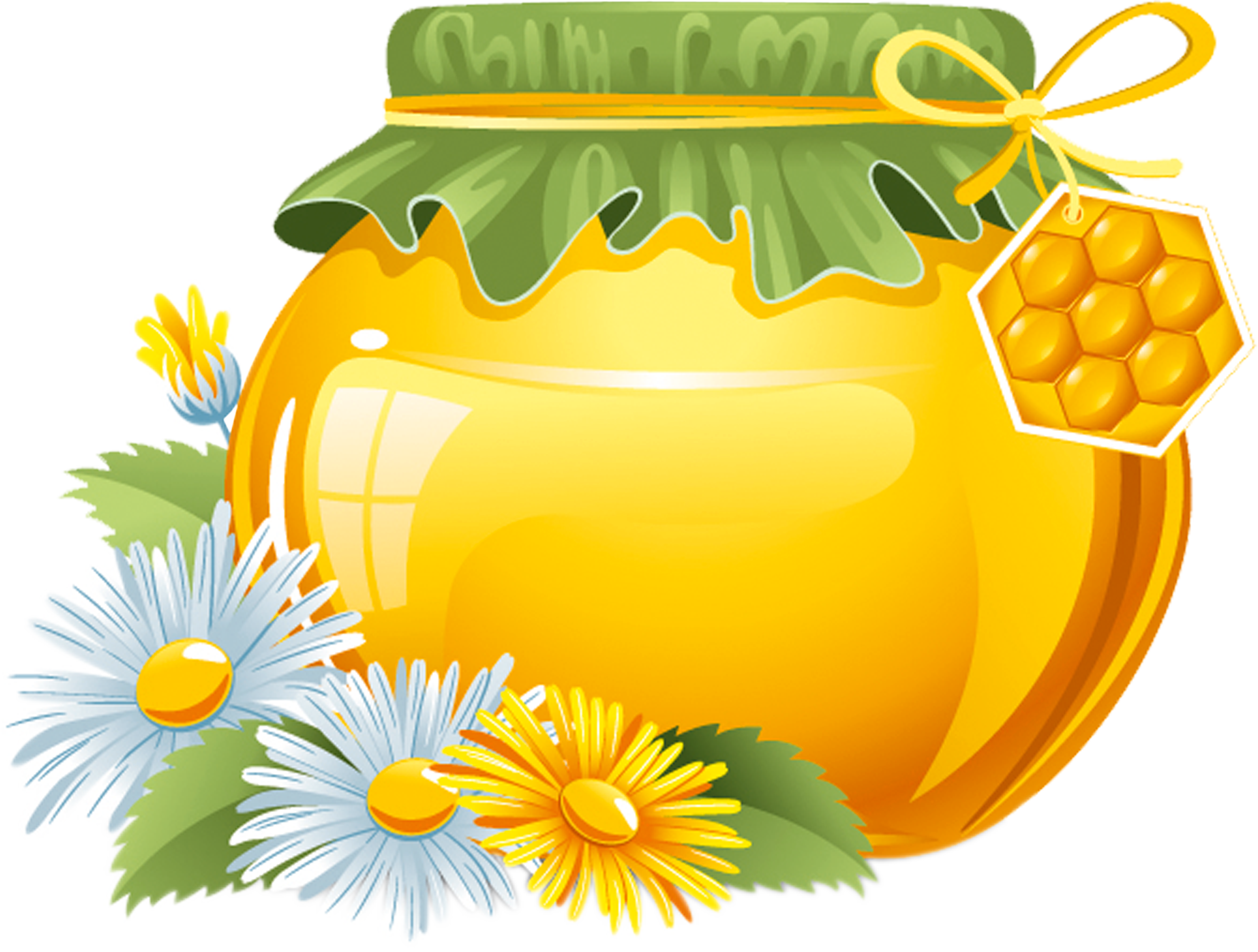 Trong các dân tộc sau, dân tộc nào sống ở Nam Bộ?
Câu 1
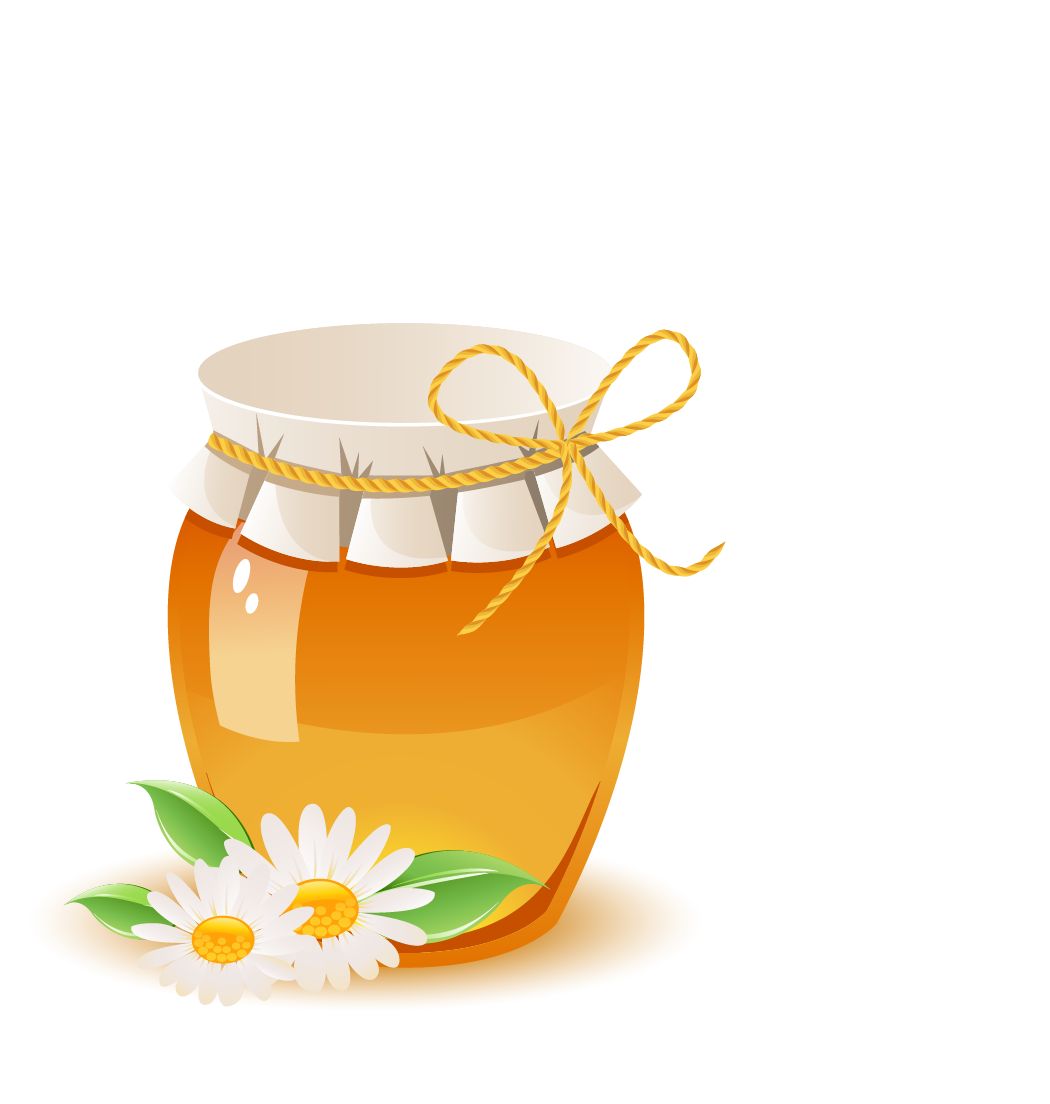 Kinh
Thái
Dao
Vùng Nam Bộ là vùng đông dân. Đúng hay sai?
Câu 2
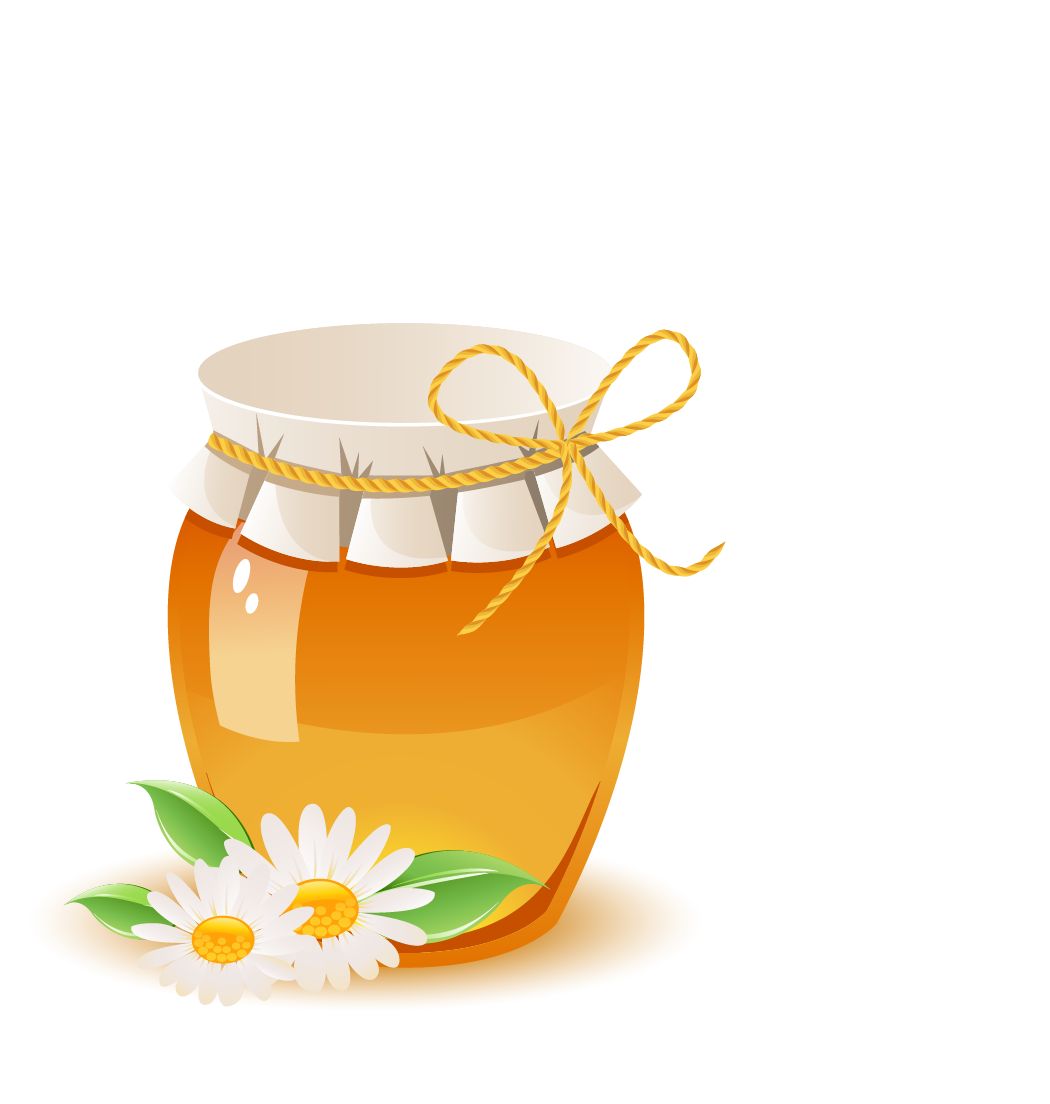 SAI
ĐÚNG
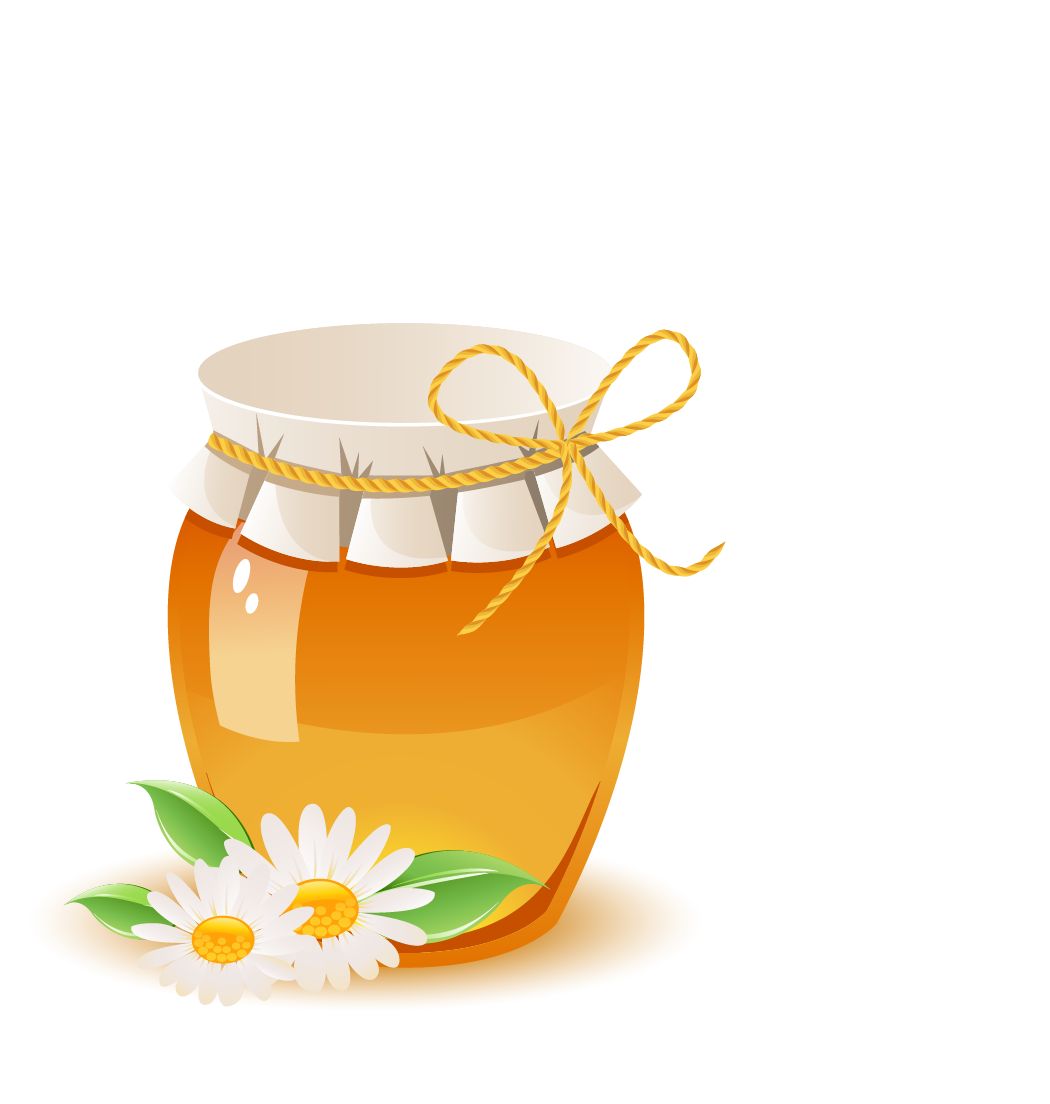 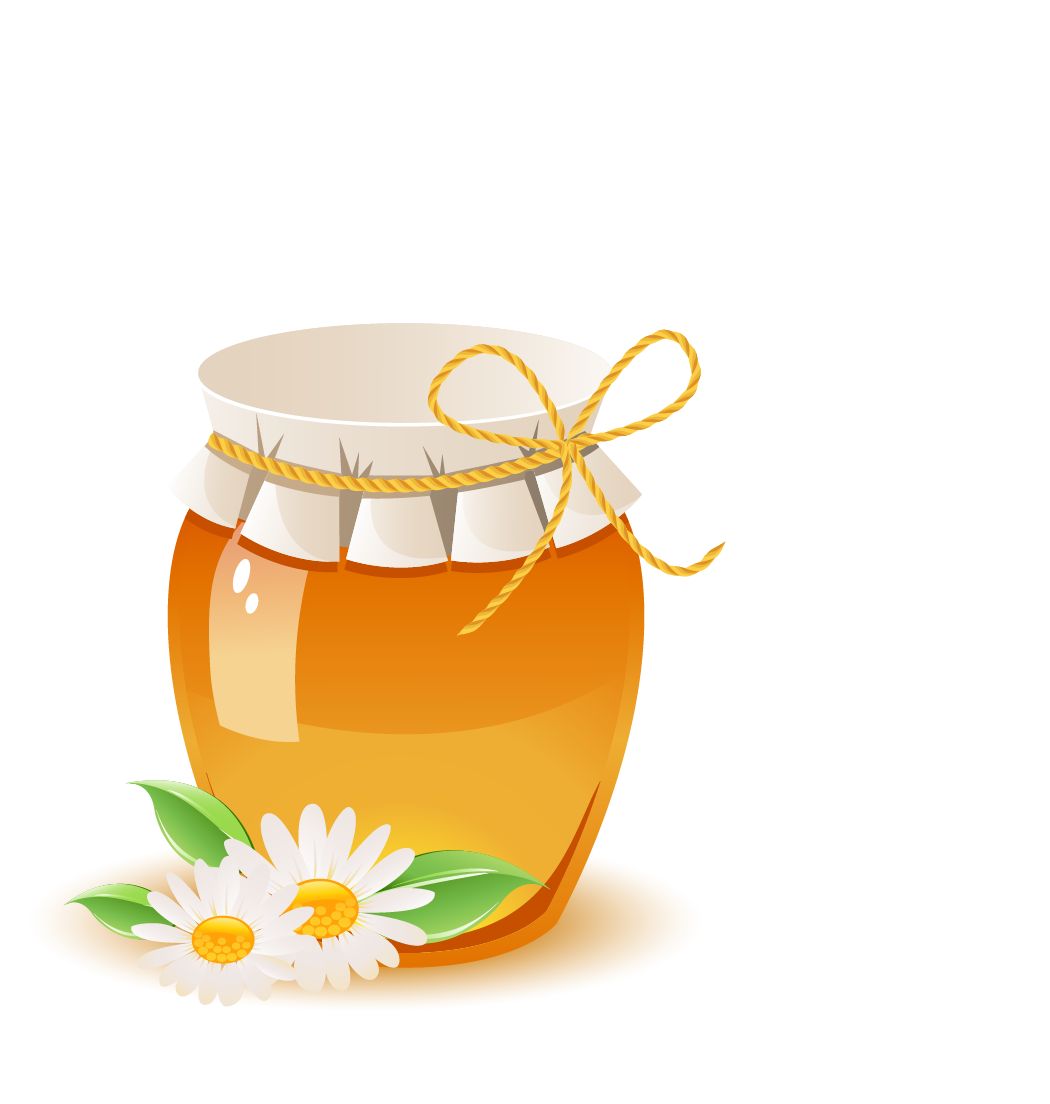 Chúc mừng!!!
Chúc mừng!!!
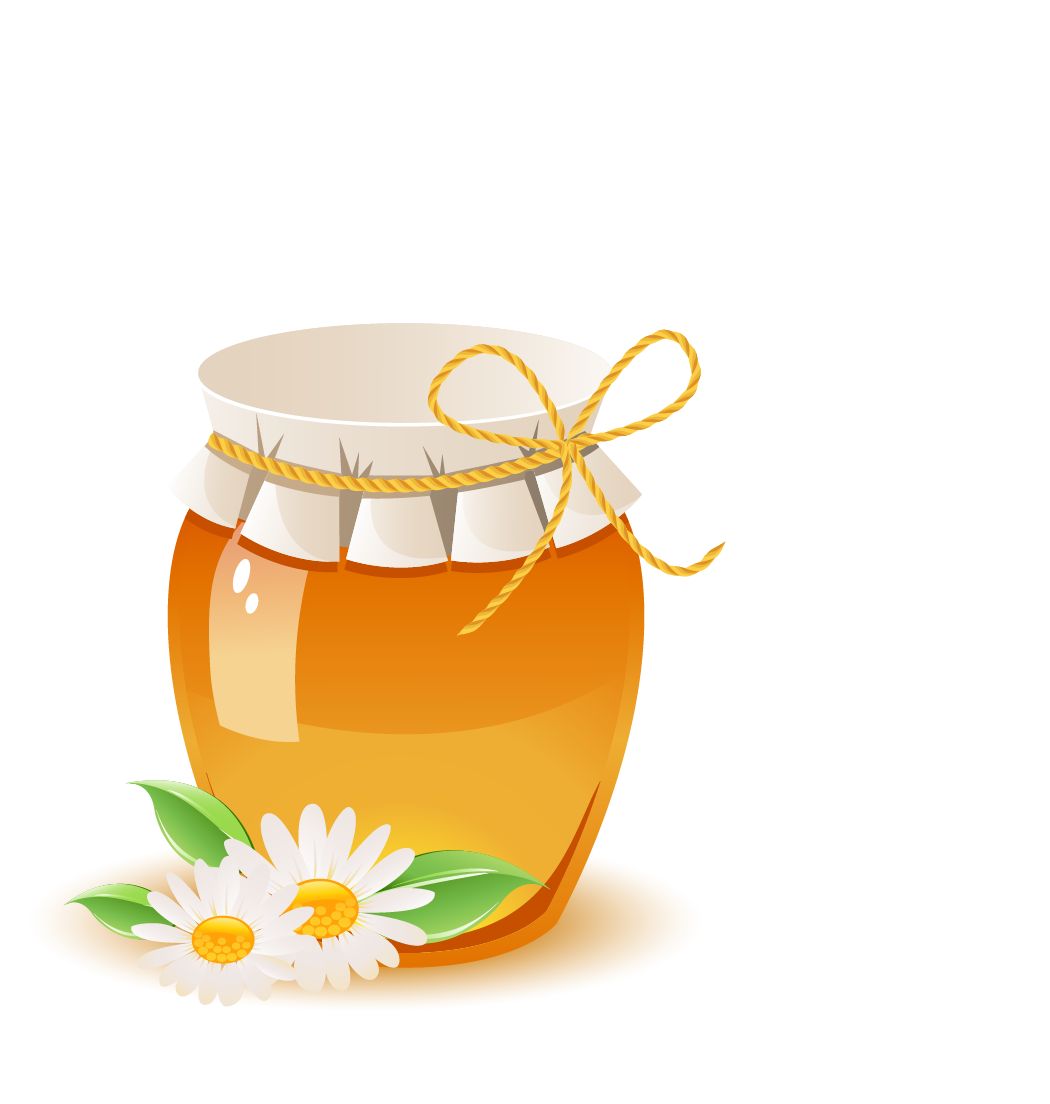 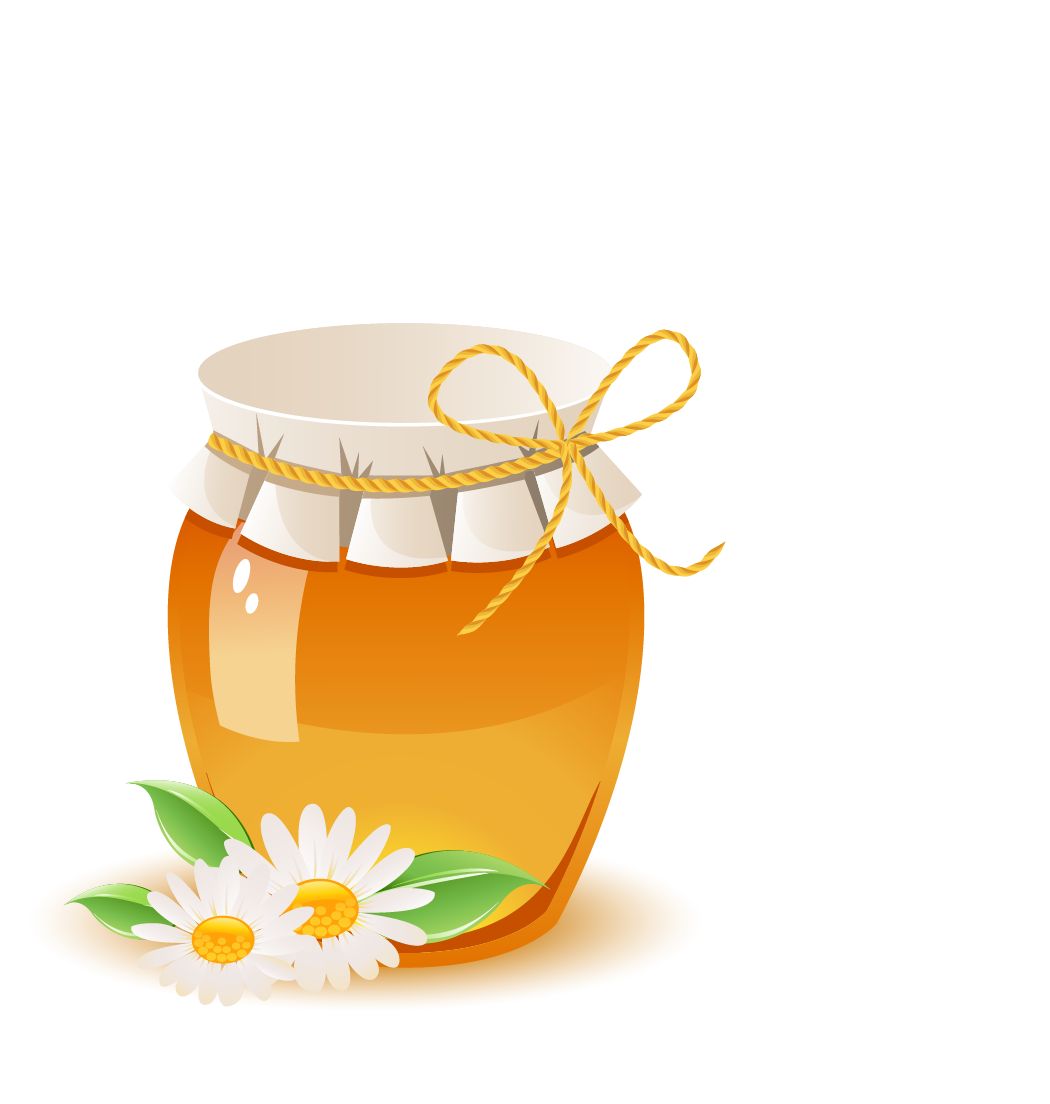 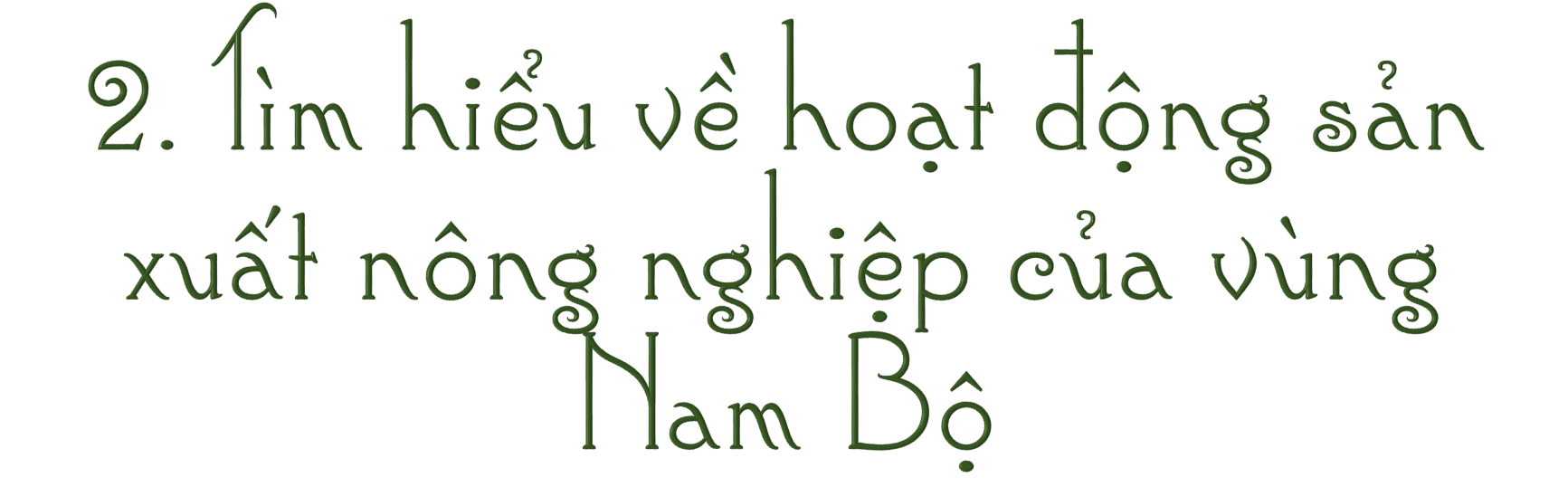 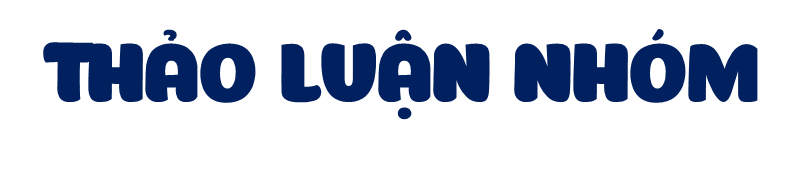 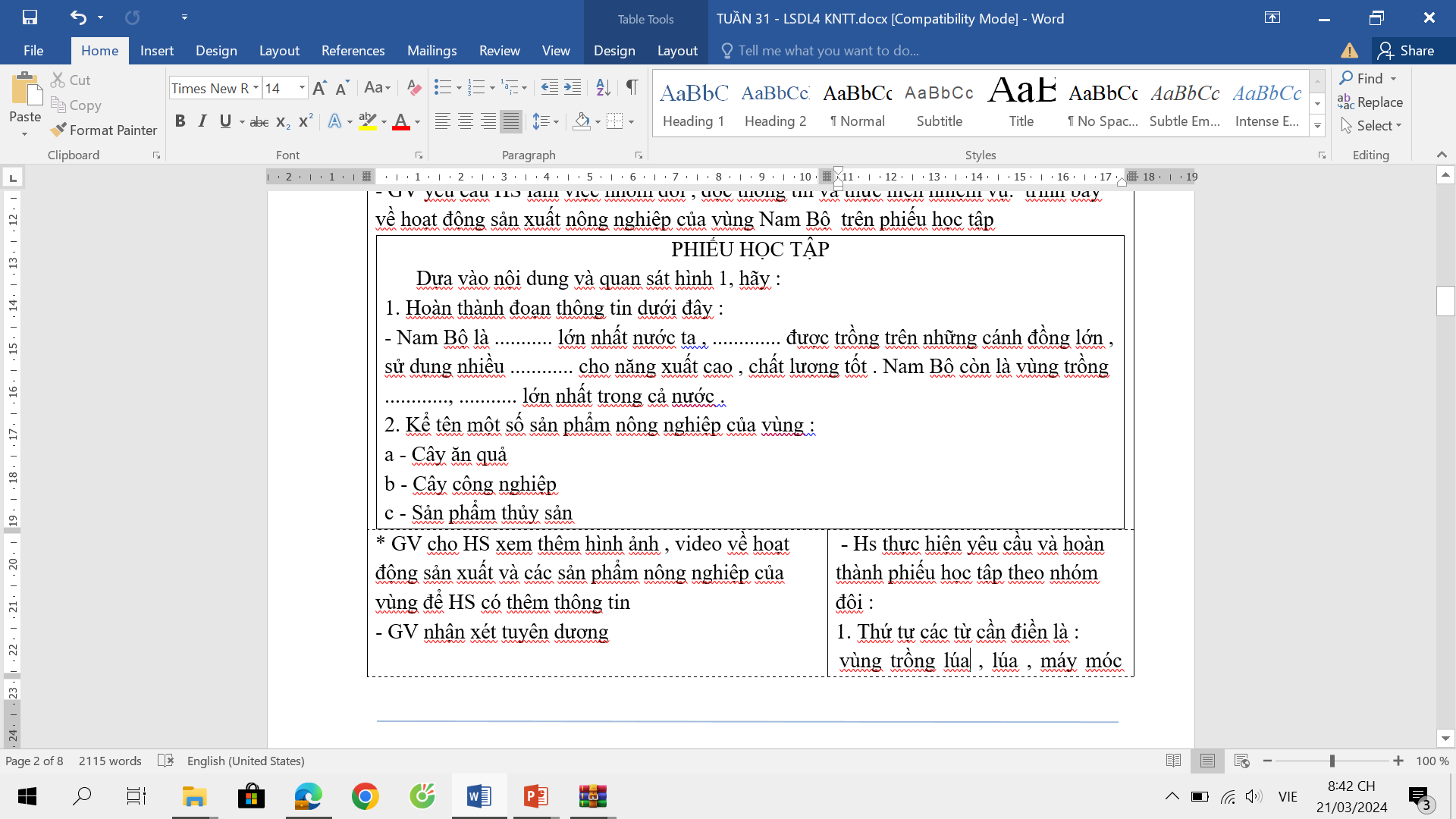 vùng trồng lúa
- Nam Bộ là ........................................ lớn nhất nước ta , ............. được trồng trên những cánh đồng lớn, sử dụng nhiều ...................................... cho năng xuất cao , chất lượng tốt . Nam Bộ còn là vùng trồng ............................ , ......................... lớn nhất trong cả nước .
lúa
máy móc hiện đại
cây công nghiệp
cây ăn quả
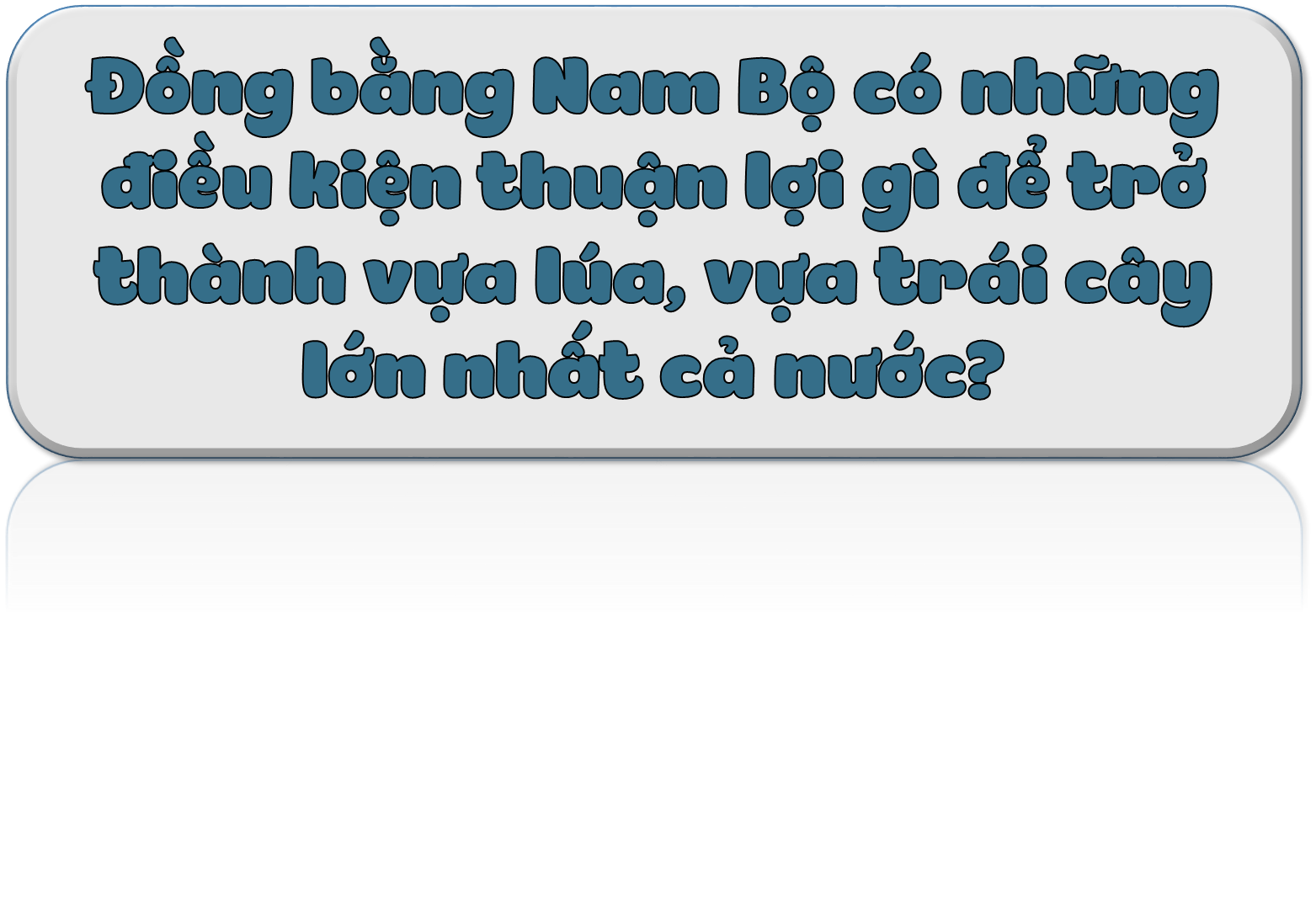 Đồng bằng lớn nhất cả nước
Vựa lúa, vựa trái cây
lớn nhất cả nước
Đất đai màu mỡ.
Khí hậu nóng ẩm, nguồn nước dồi dào.
Người dân cần cù lao động.
Lúa gạo, trái cây ở đồng bằng Nam Bộ được tiêu thụ ở những đâu?
Phần lớn lúa gạo, trái cây ở đồng bằng Nam Bộ cung cấp trong nước và xuất khẩu.
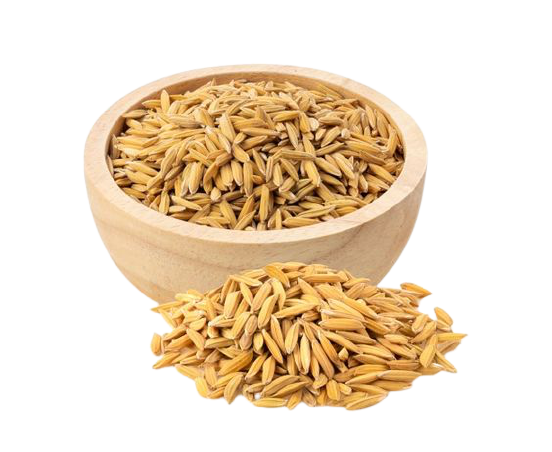 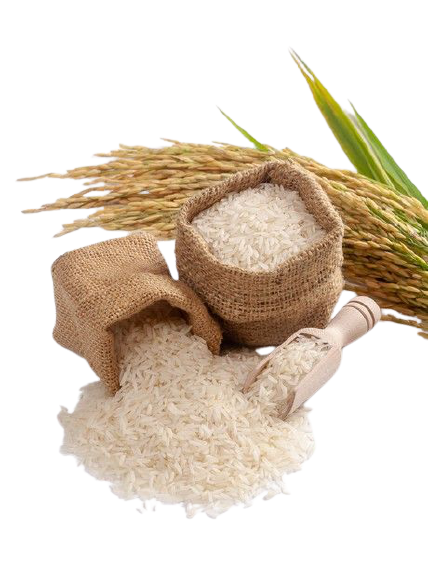 Diệu Hiền
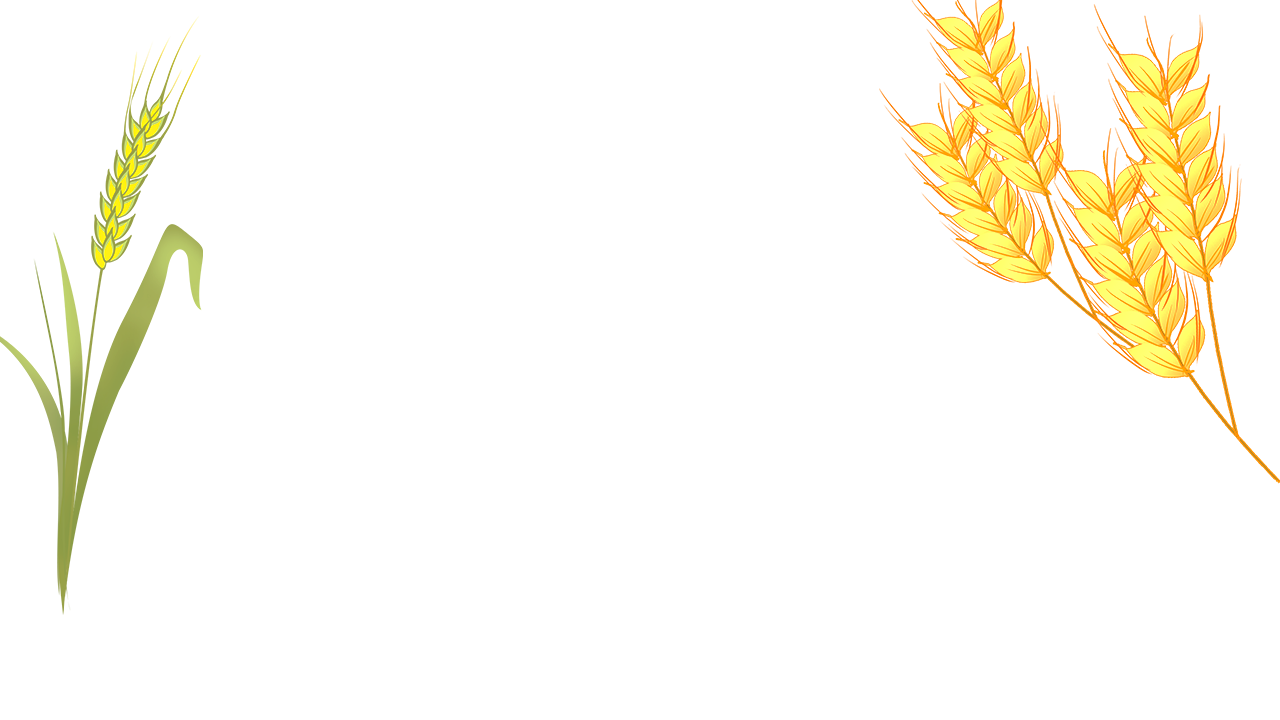 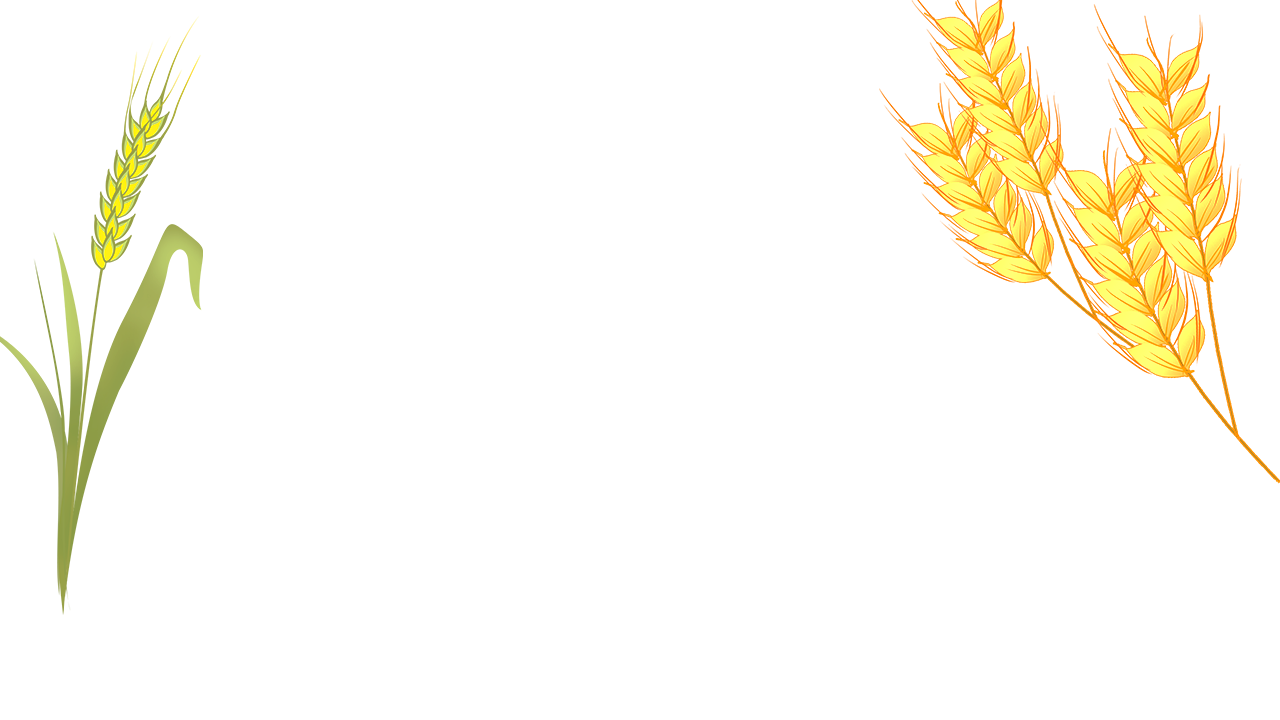 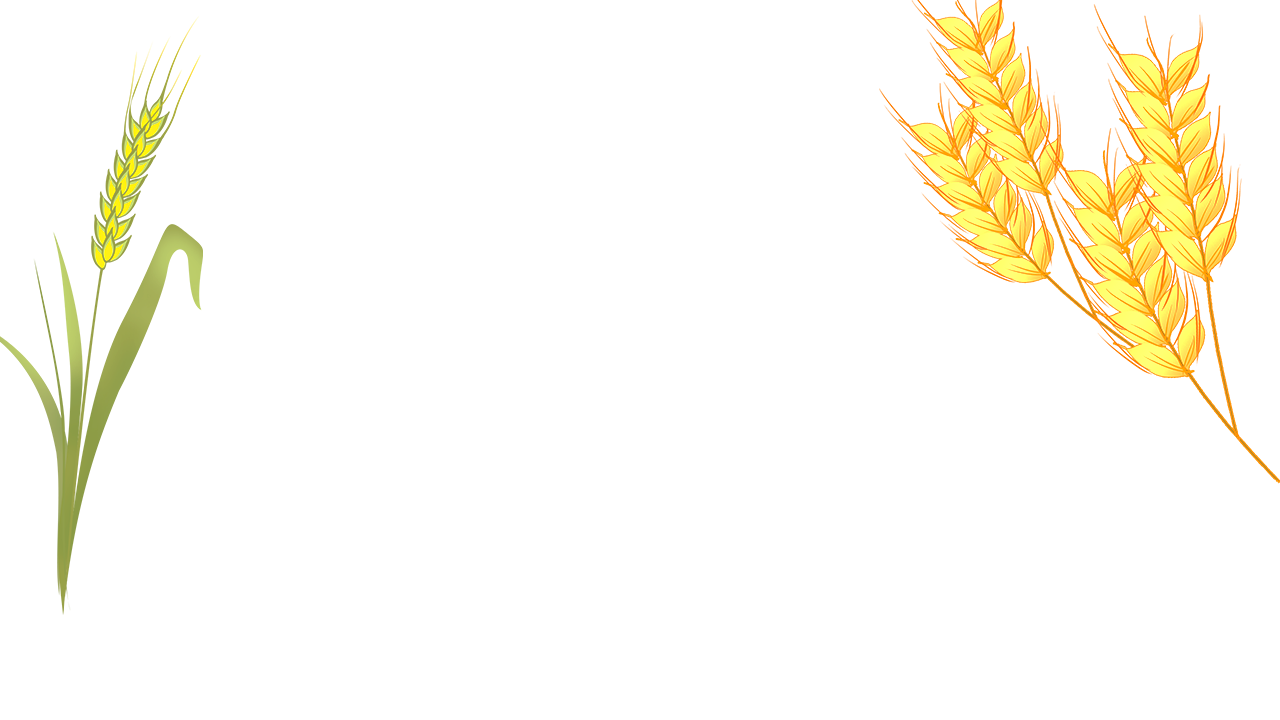 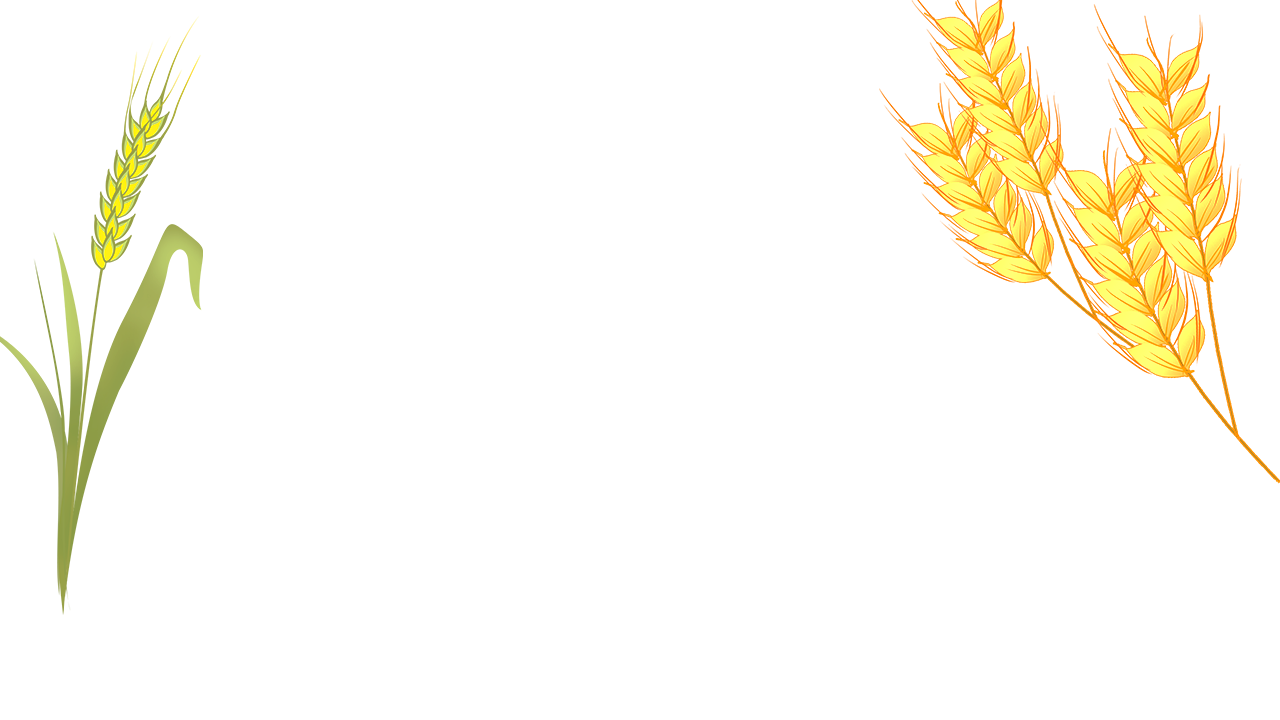 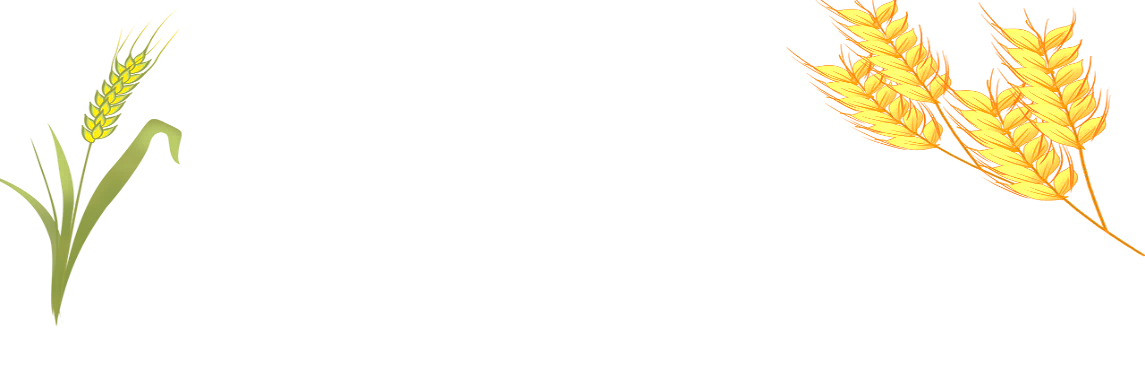 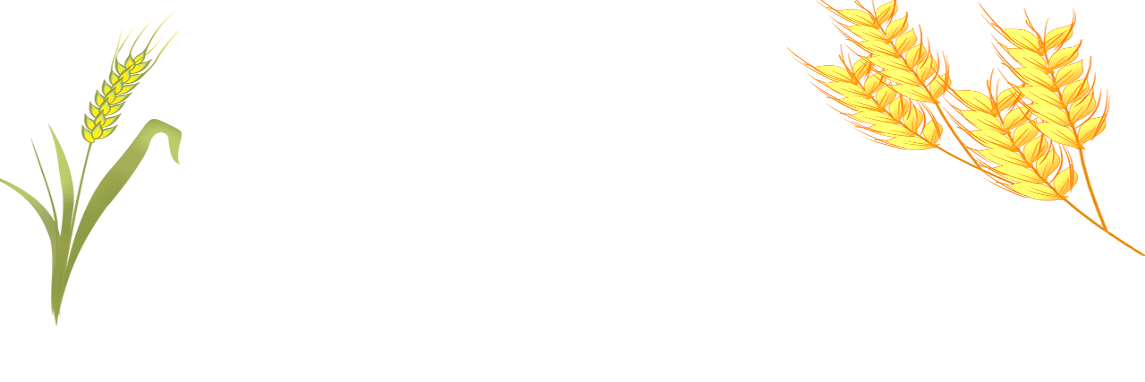 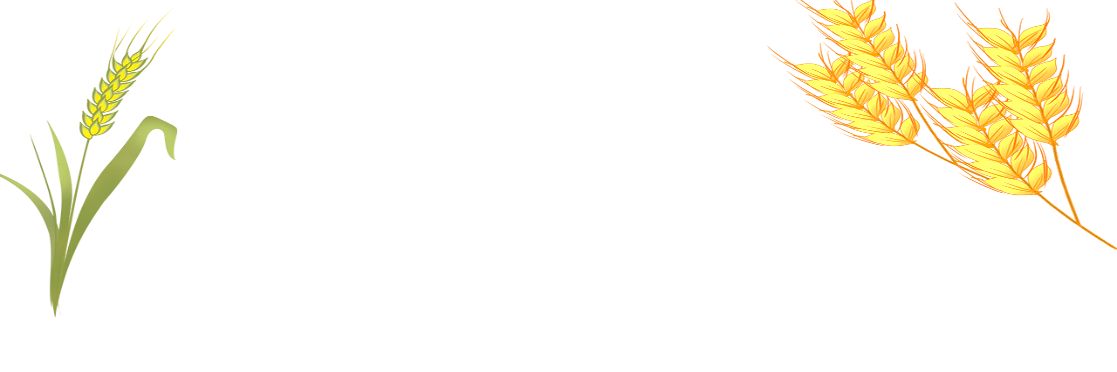 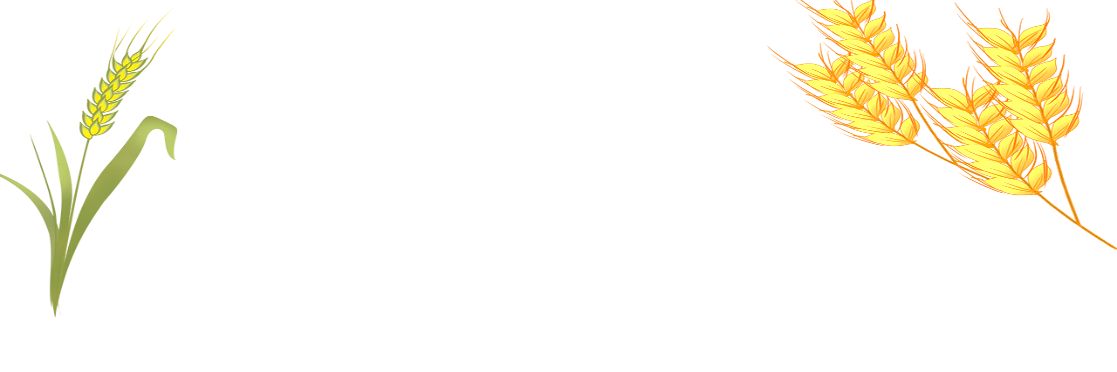 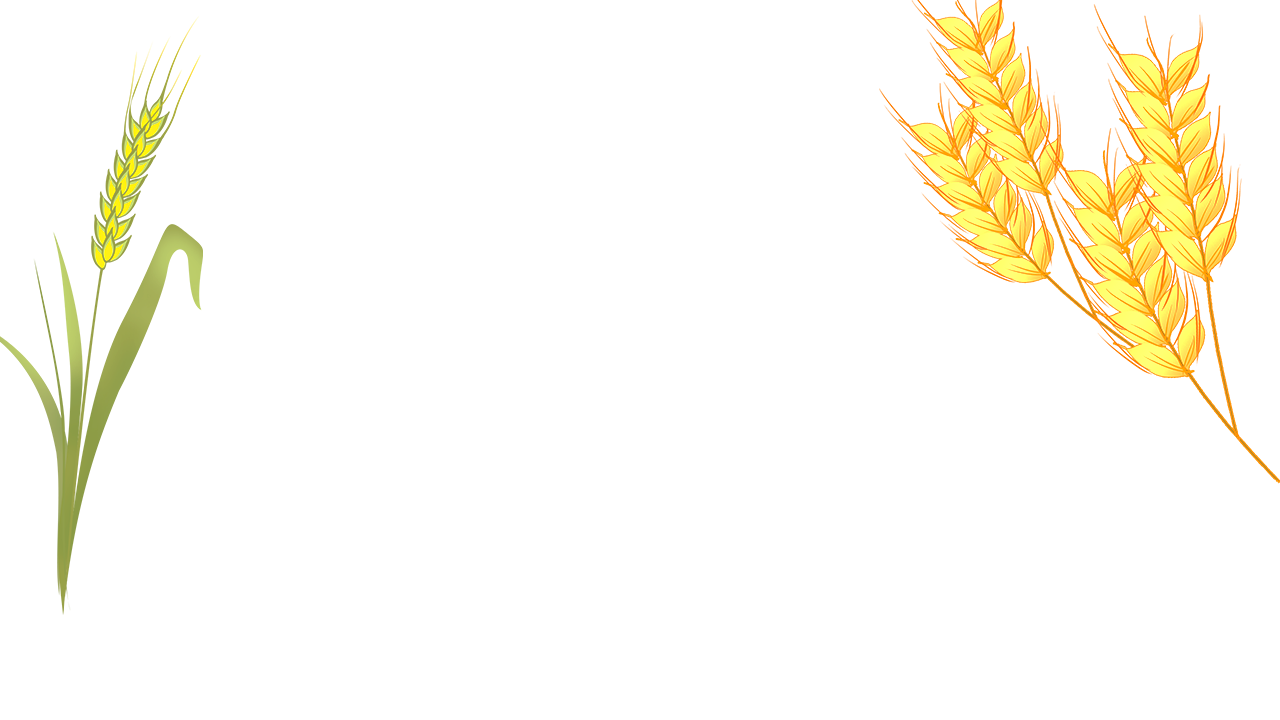 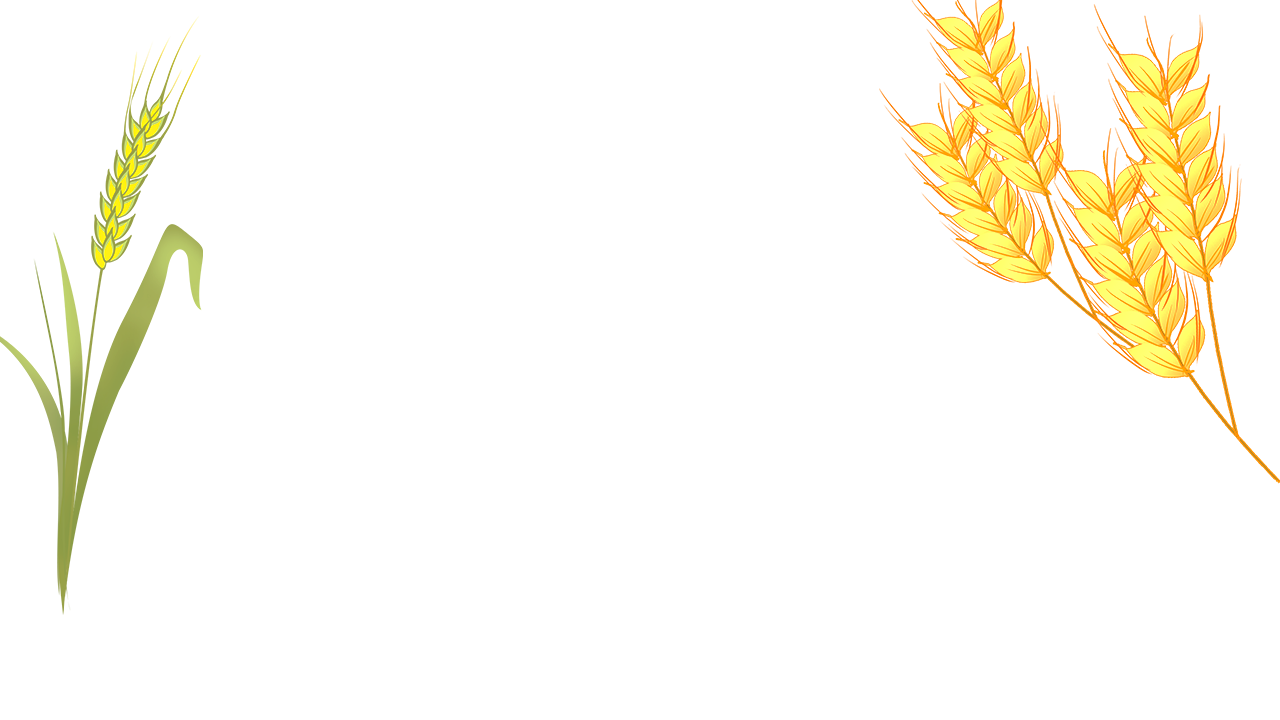 Măng Non
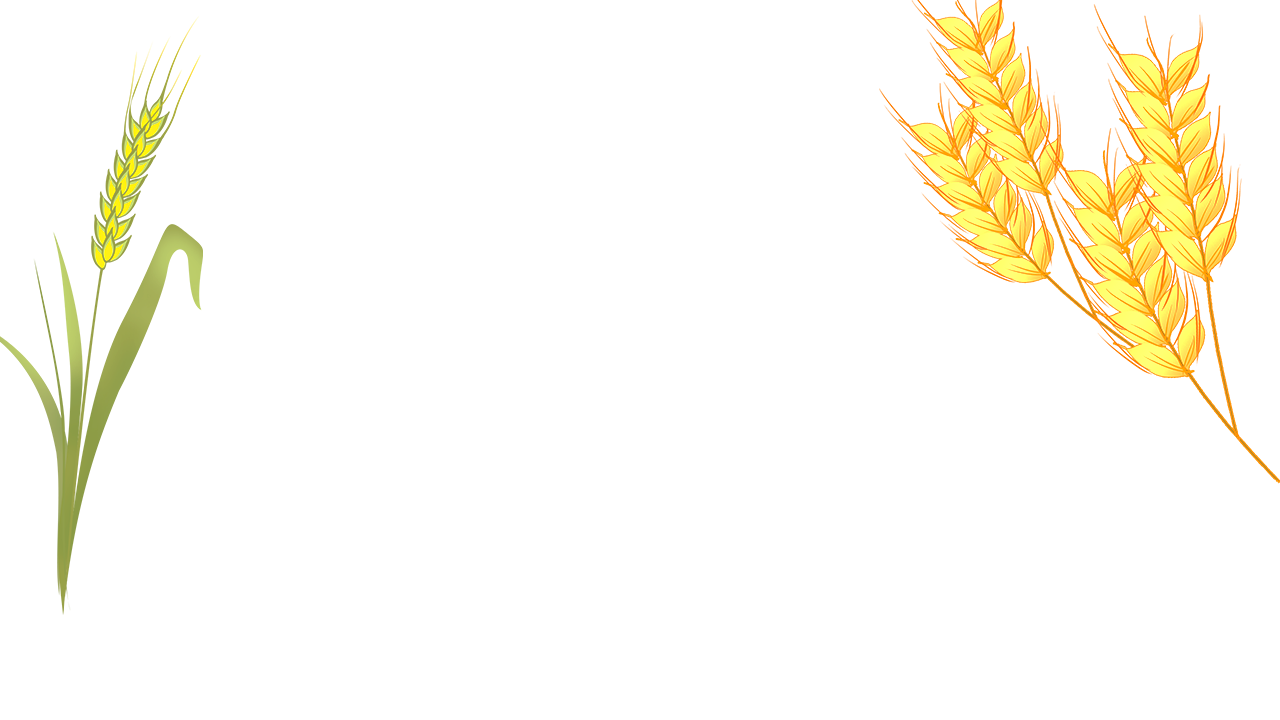 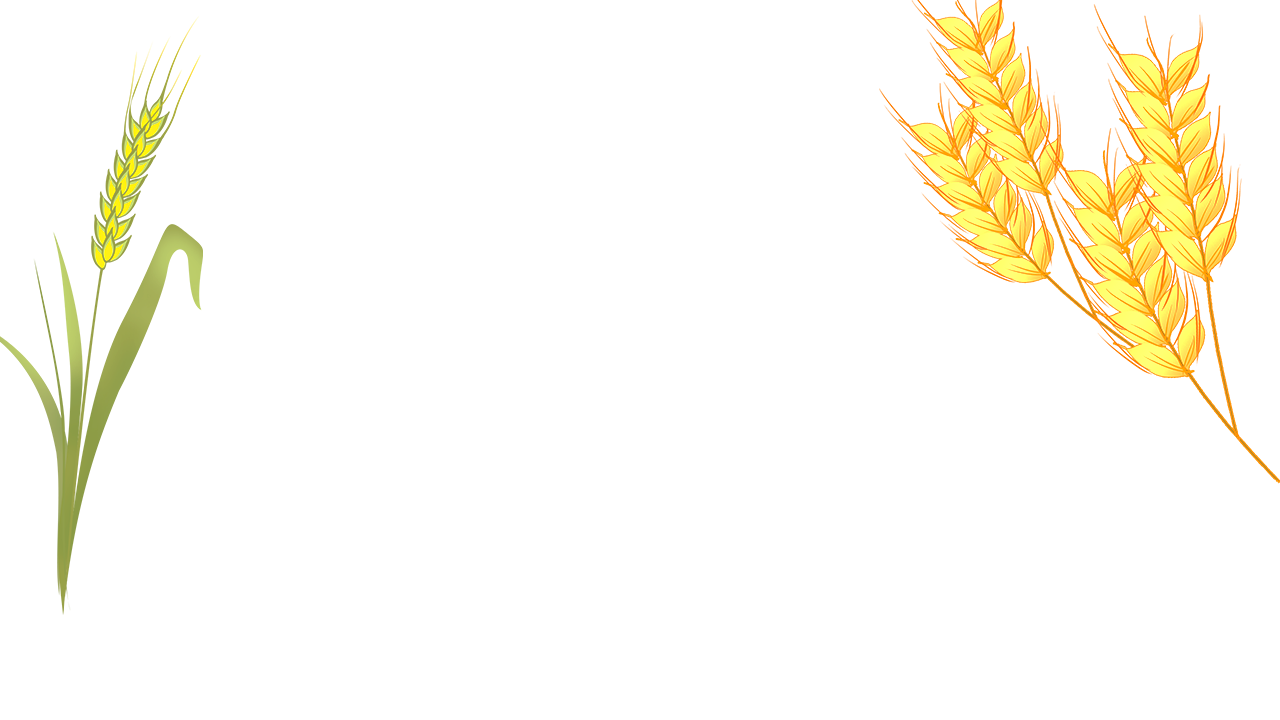 Măng Non
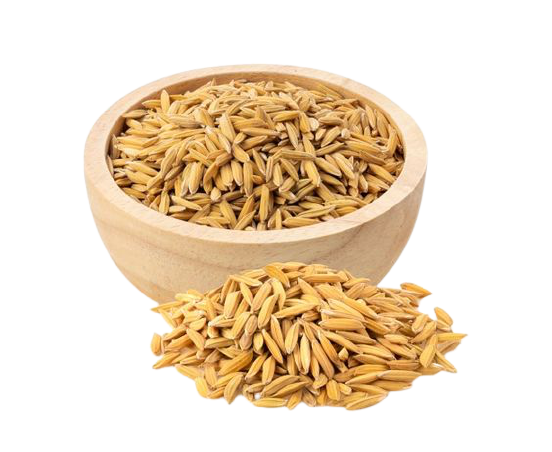 Quy trình thu hoạch và chế biến gạo xuất khẩu
Diệu Hiền
Tuốt lúa
Gặt lúa
Phơi thóc
Măng Non
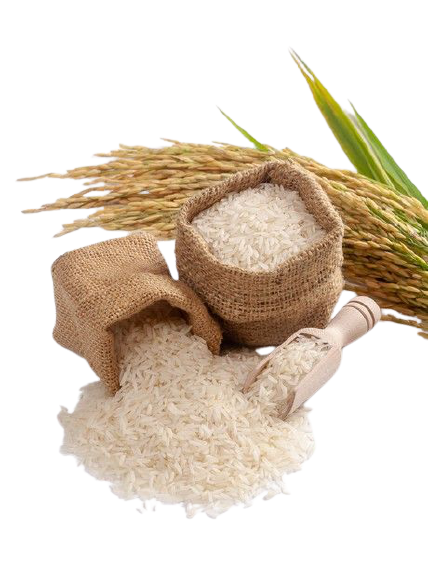 Măng Non
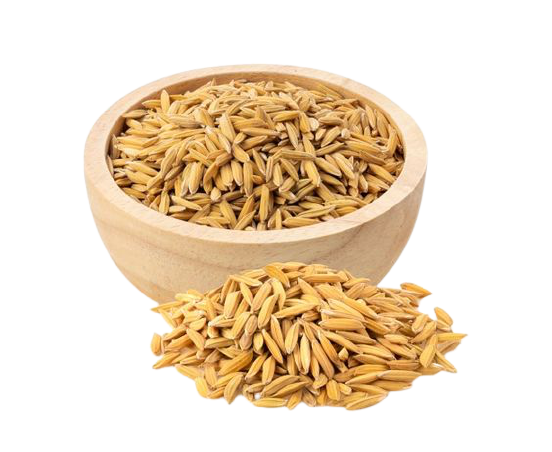 Xuất khẩu
Xay xát gạo 
và đóng bao
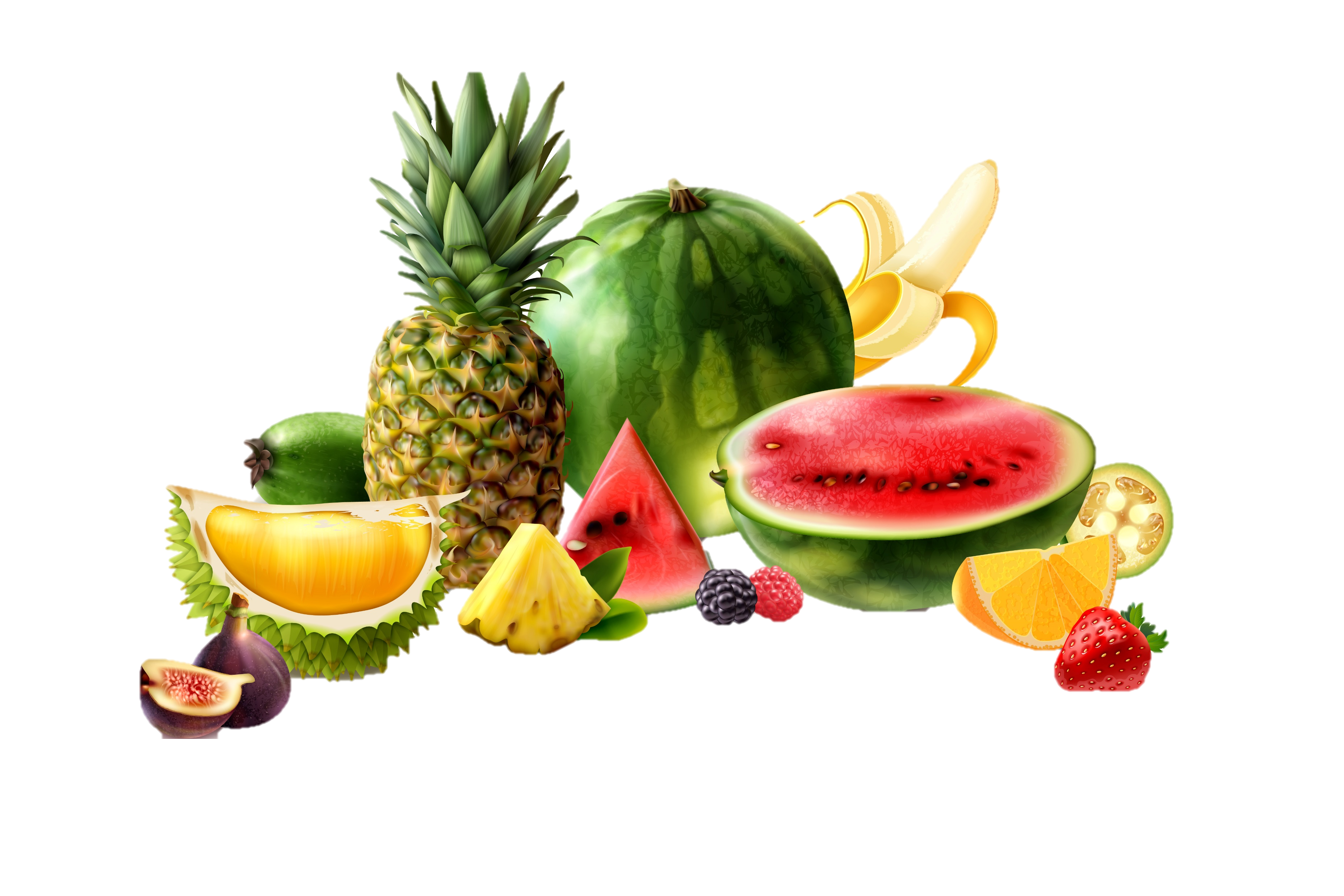 Kể tên các loại trái cây 
ở đồng bằng Nam Bộ
Chôm chôm
Sầu riêng
Măng cụt
Xoài
Thanh long
Mít
CÂY CÔNG NGHIỆP
Điều
Cao su
Hồ tiêu
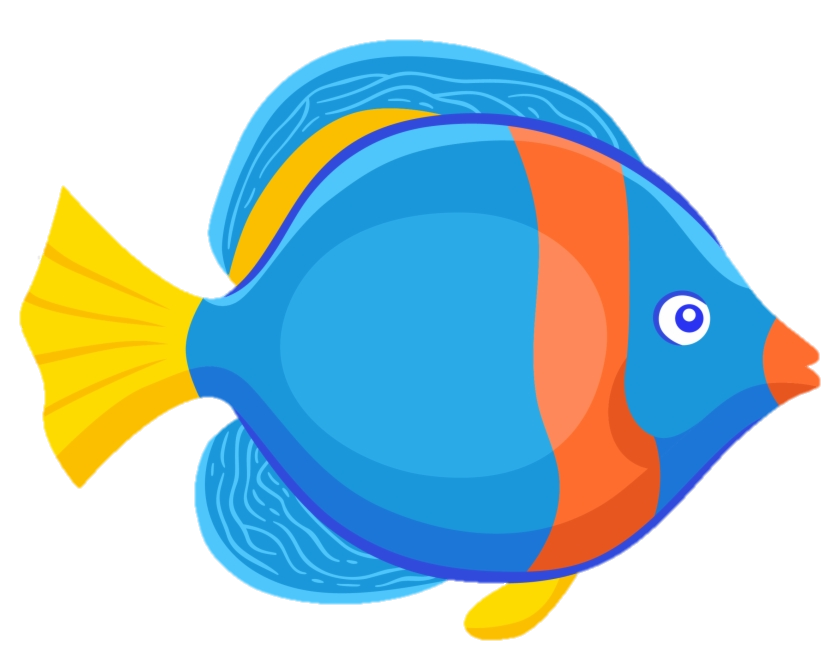 Nơi nuôi và đánh bắt nhiều thủy sản nhất cả nước
Điều kiện nào làm cho đồng bằng Nam Bộ nuôi và đánh bắt nhiều thuỷ sản?
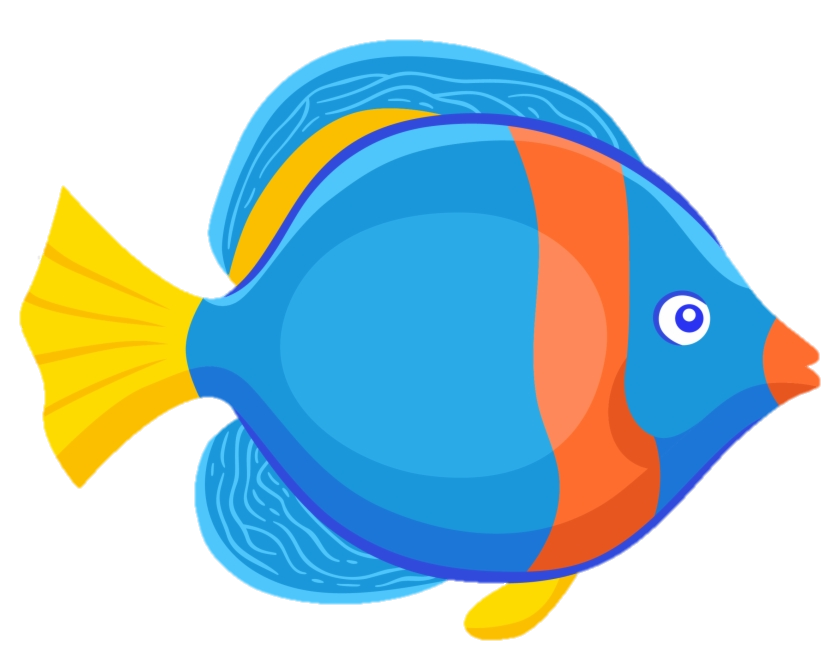 Mạng lưới sông ngòi, kênh, rạch của đồng bằng Nam Bộ 
dày đặc và chằng chịt.
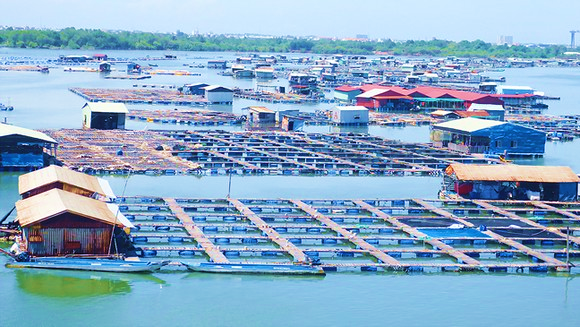 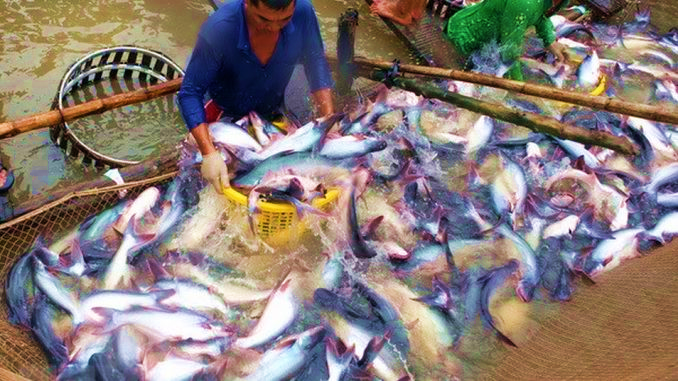 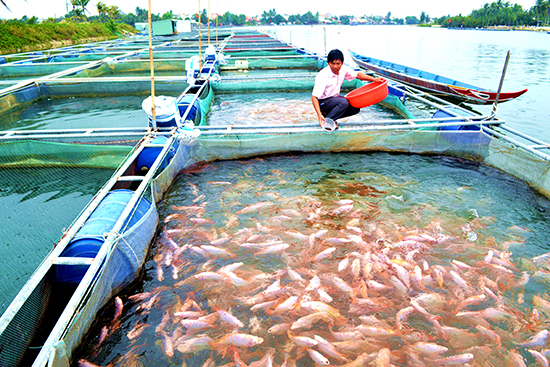 Nuôi cá tra, cá ba sa vùng nước lợ
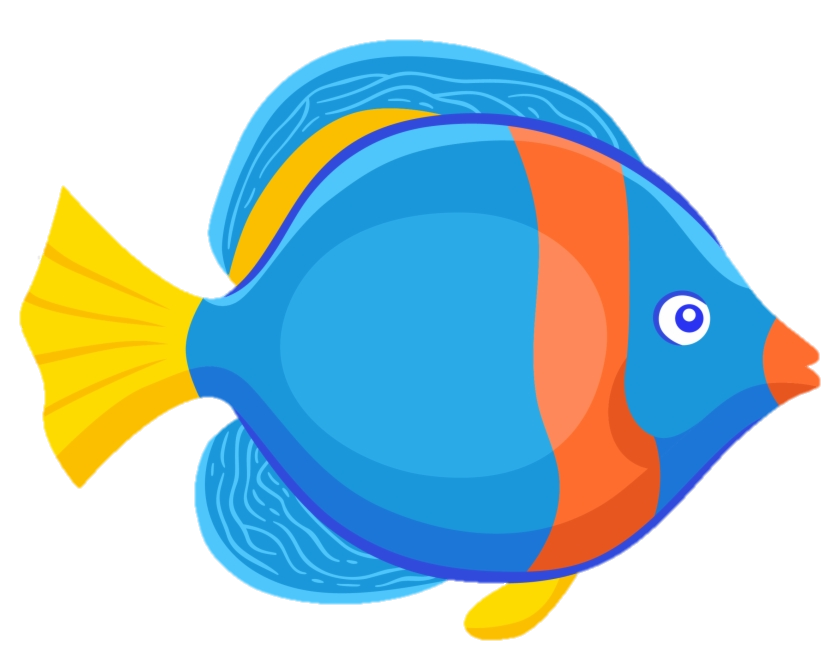 Vùng biển có nhiều cá, tôm 
và các loại hải sản
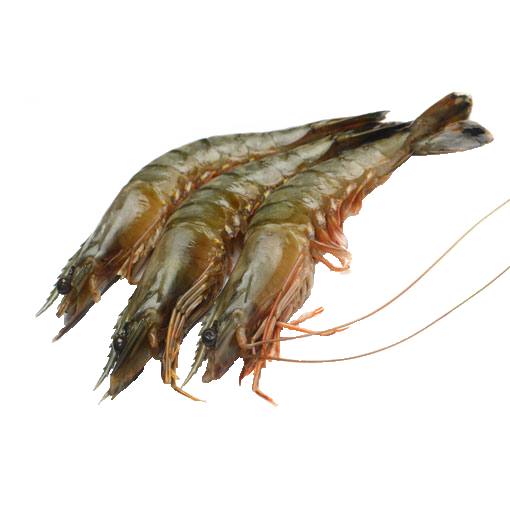 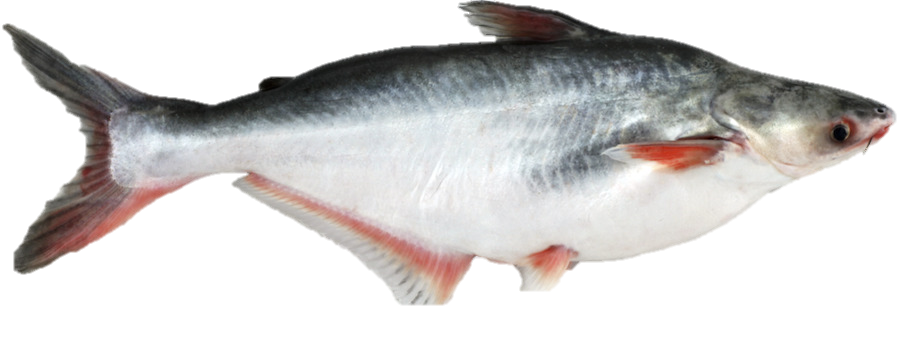 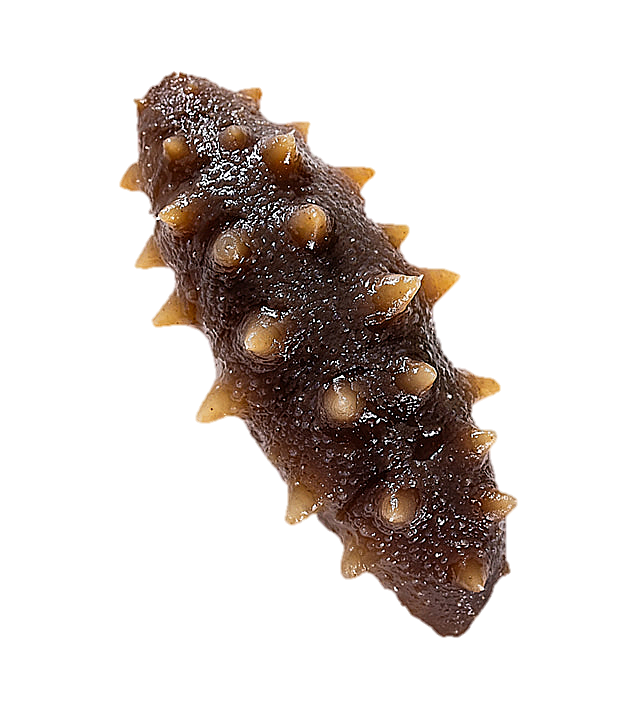 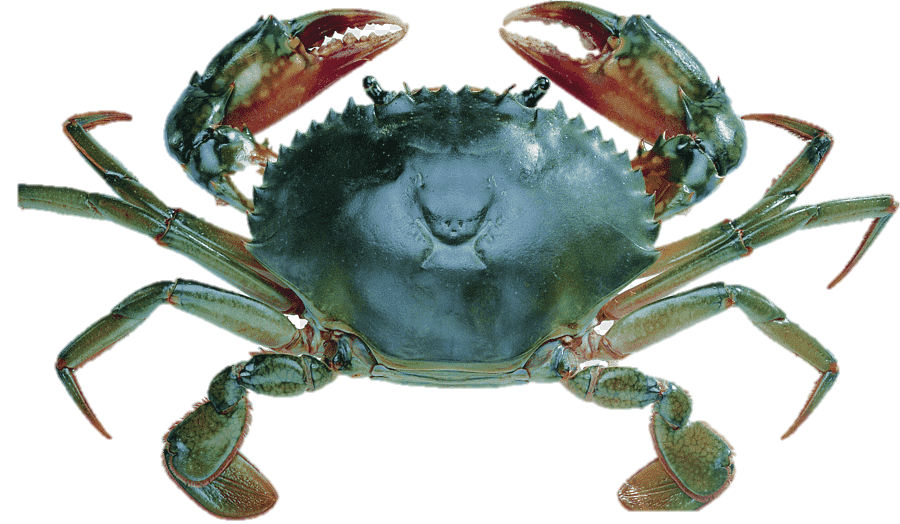 Măng Non
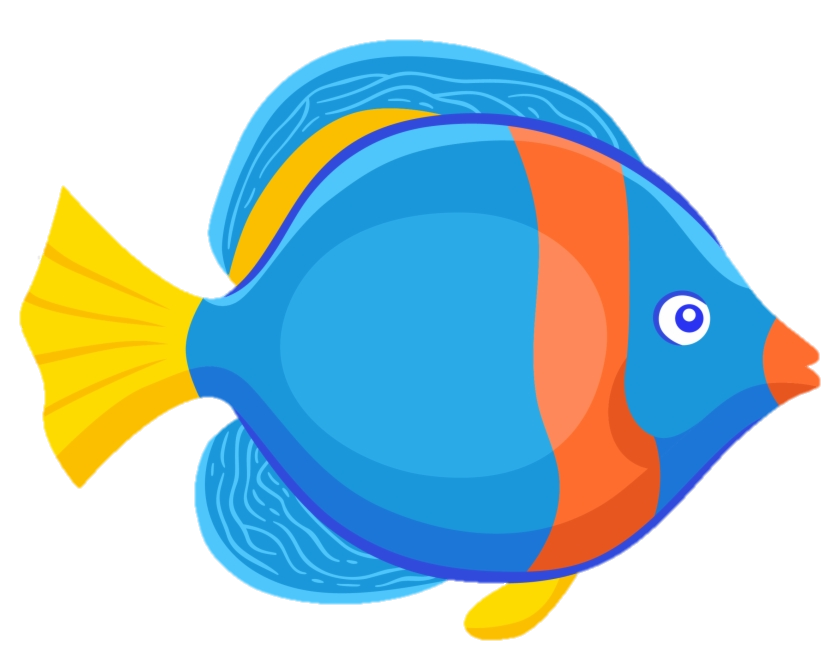 Thủy sản ở Đồng bằng Nam Bộ được tiêu thụ ở đâu?
Thuỷ sản của đồng bằng được tiêu thụ ở nhiều nơi trong nước và trên thế giới. Nhiều gia đình đã giàu lên từ nuôi và đánh bắt cá, tôm.
Măng Non
SẢN PHẨM THỦY SẢN
Cá tra
Cá ba sa
Tôm
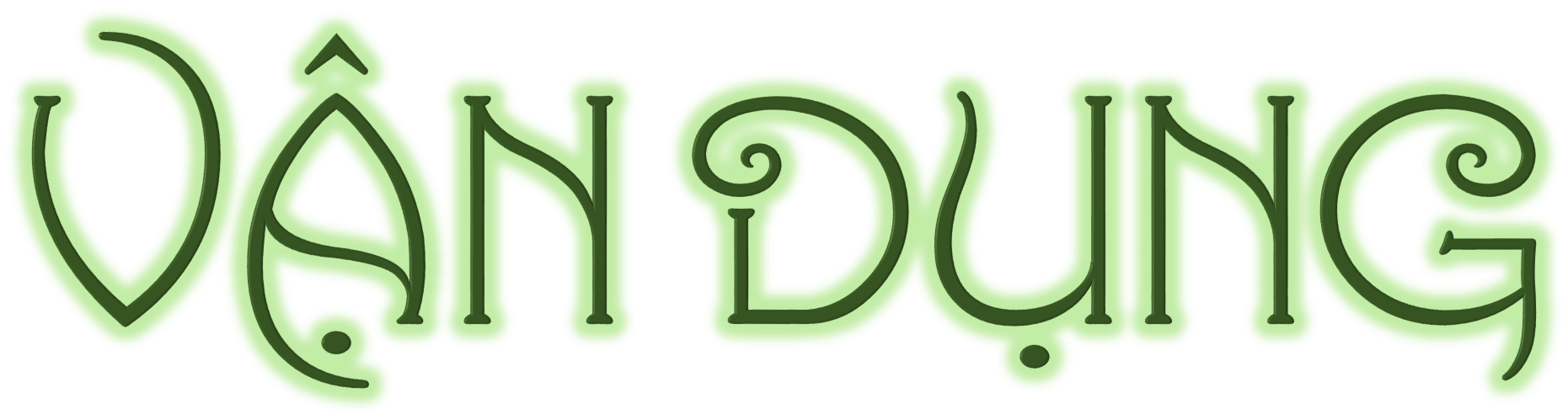 Tìm hiểu về nơi phân bố của một số hoạt động sản xuất nông nghiệp ở vùng Nam Bộ
Các tỉnh thuộc Đồng bằng sông Cửu Long
Các tỉnh thuộc Đồng bằng sông Cửu Long
Các tỉnh thuộc Đông Nam Bộ
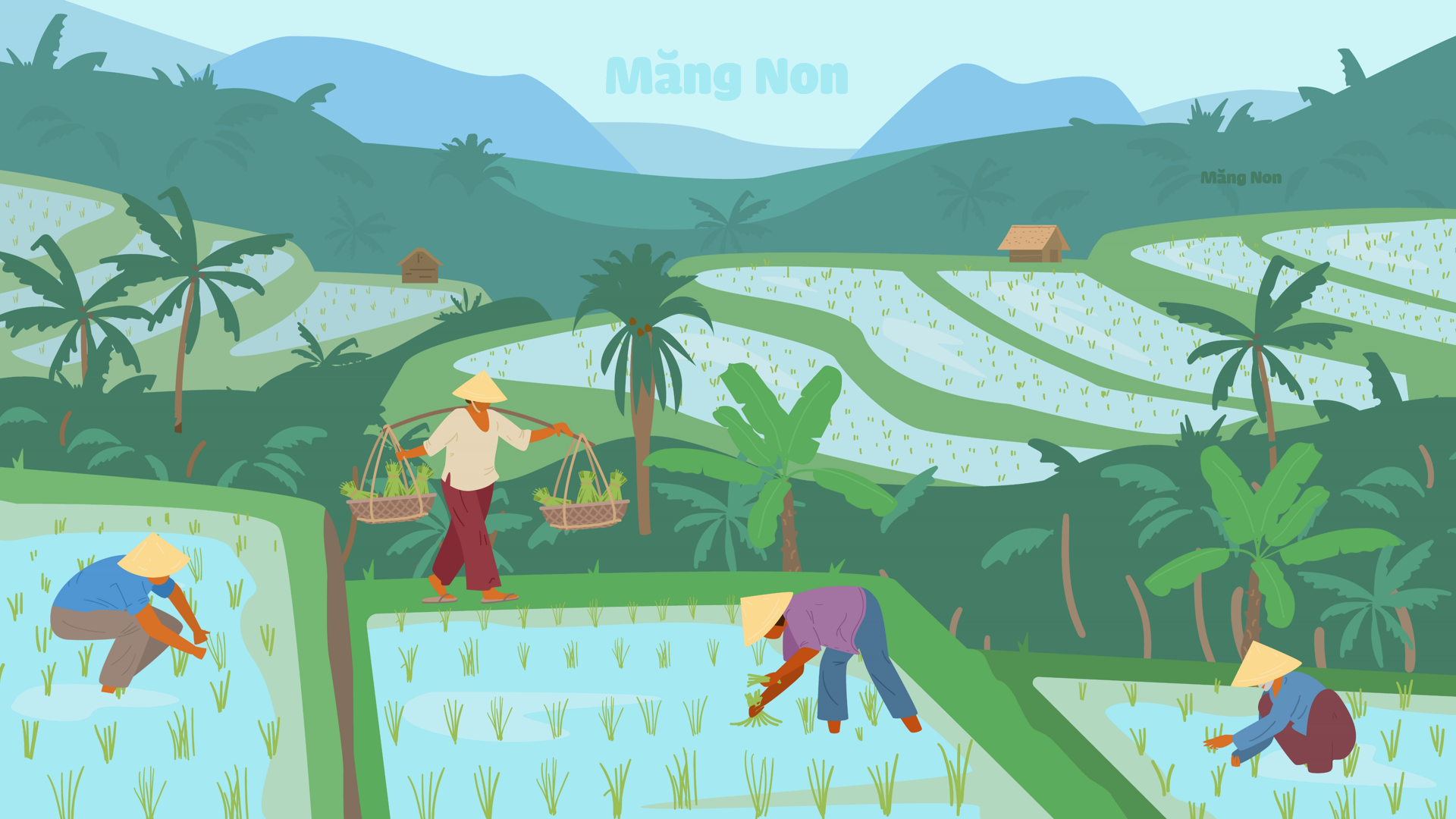 CHÚC CÁC EM HỌC TỐT!
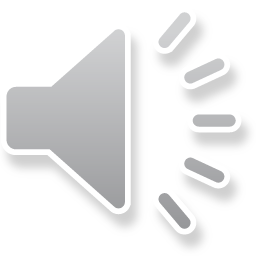